Quarantäneschädlinge stellen ein Risiko für Pflanzen dar!
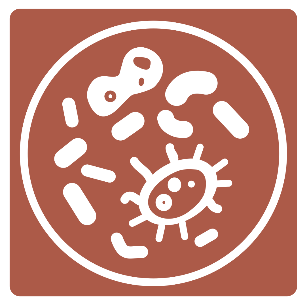 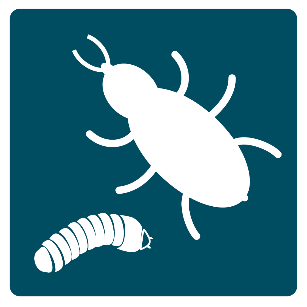 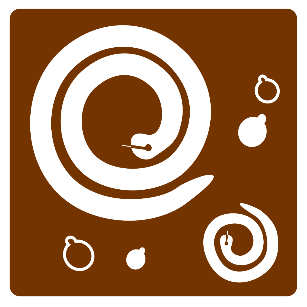 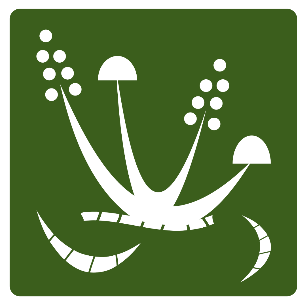 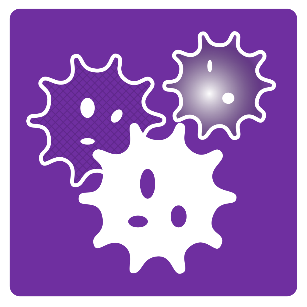 Bei Verdacht oder Feststellung eines Quarantäneschädlings sind unverzüglich folgende Personen zu informieren:

……………………………………………..(Ansprechperson für den Pflanzenschutzdienst im Unternehmen)
Tel.: …………………………
……………………………………………..(Vertretung)
Tel.: …………………………
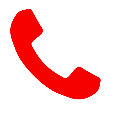 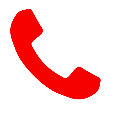 Den Maßnahmen des Handlungsplans ist Folge zu leisten:
Mitarbeiter*innen informieren
Kein Verbringen von befallenen oder befallsverdächtigen Pflanzen 
Kennzeichnen des Befalls- oder Verdachtsherdes
Zutritt beschränken

Der Handlungsplan ist einsehbar in …………………………………
Zuständiger Pflanzenschutzdienst
Amt für Ernährung, Landwirtschaft und Forsten XYZ
Pflanzengesundheitsinspektor*in Herr / Frau XYZ (Handynummer)
E-Mail:  XYZ@aelf-xx.bayern.de
LfL: Tel: 08161/8640-3111,	 E-Mail: pflanzengesundheit@LfL.bayern.de
Herausgeber: Die Pflanzenschutzdienste der Länder in Abstimmung mit dem Julius Kühn-Institut. Piktogramme: Heiko Schmalstieg.